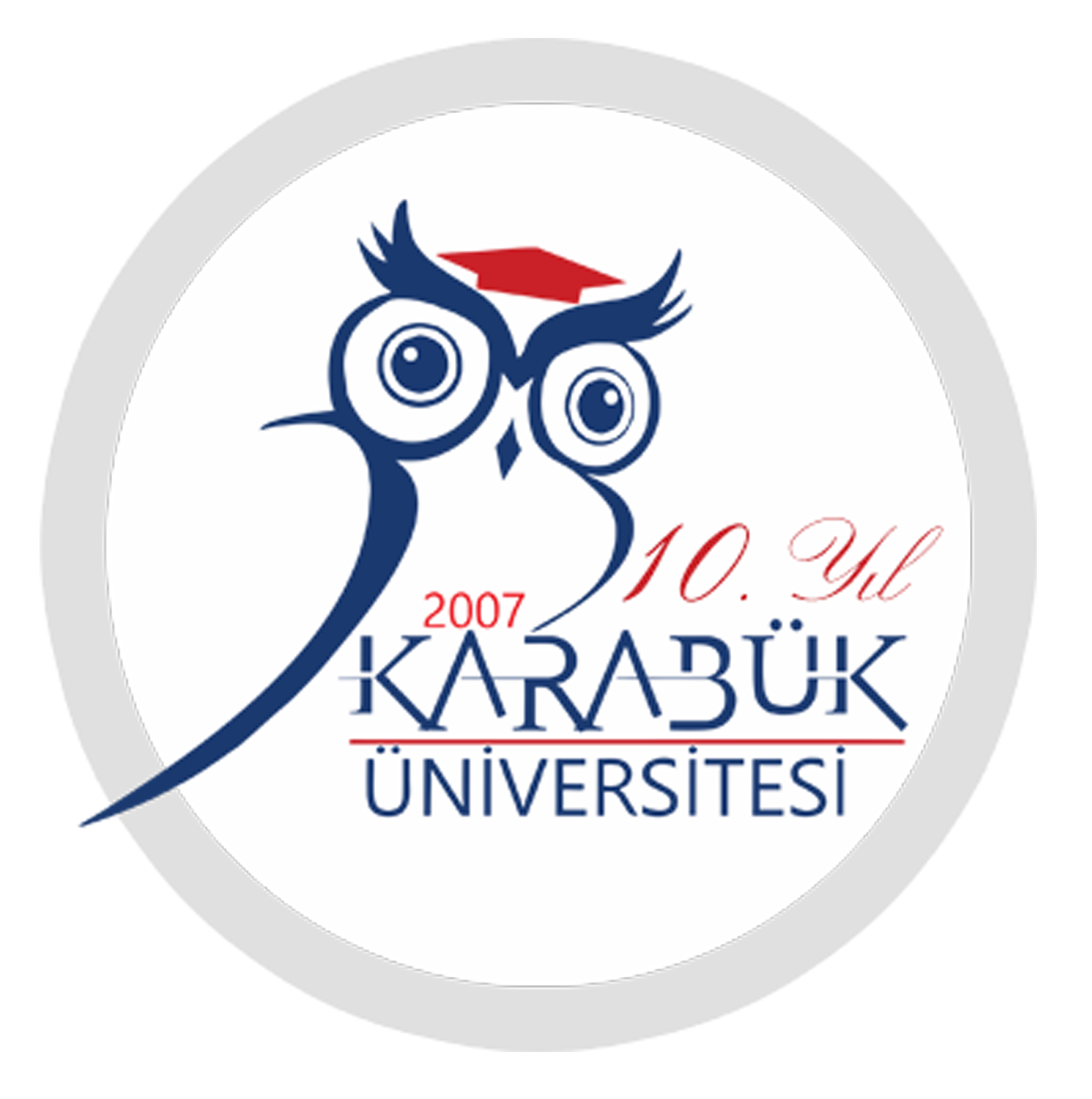 SAFRANBOLU FETHİ TOKER GÜZEL SANATLAR ve TASARIM FAKÜLTESİ
MÜZİK BÖLÜMÜ
PROGRAMLAR
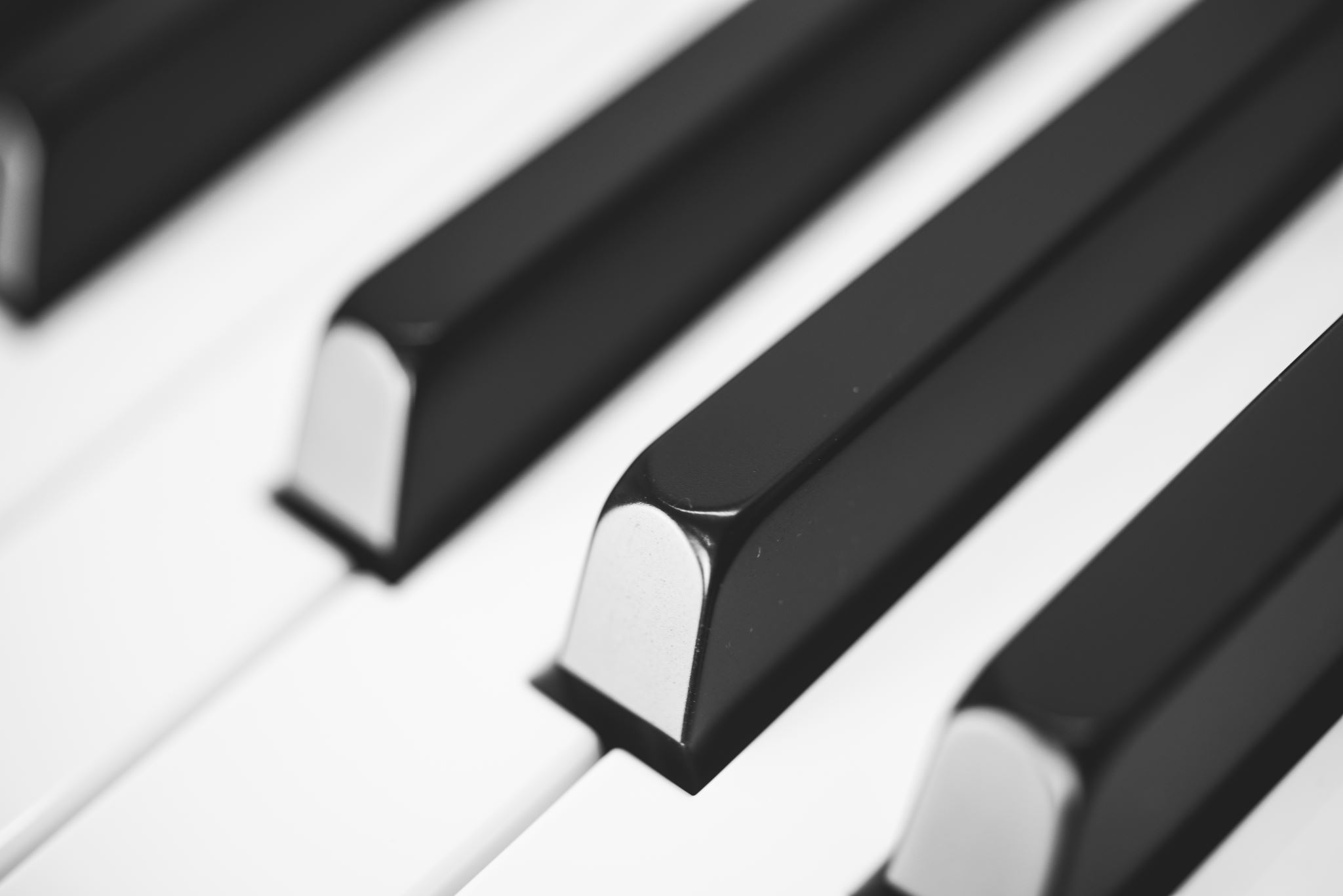 Öğrenci sayılarımız;
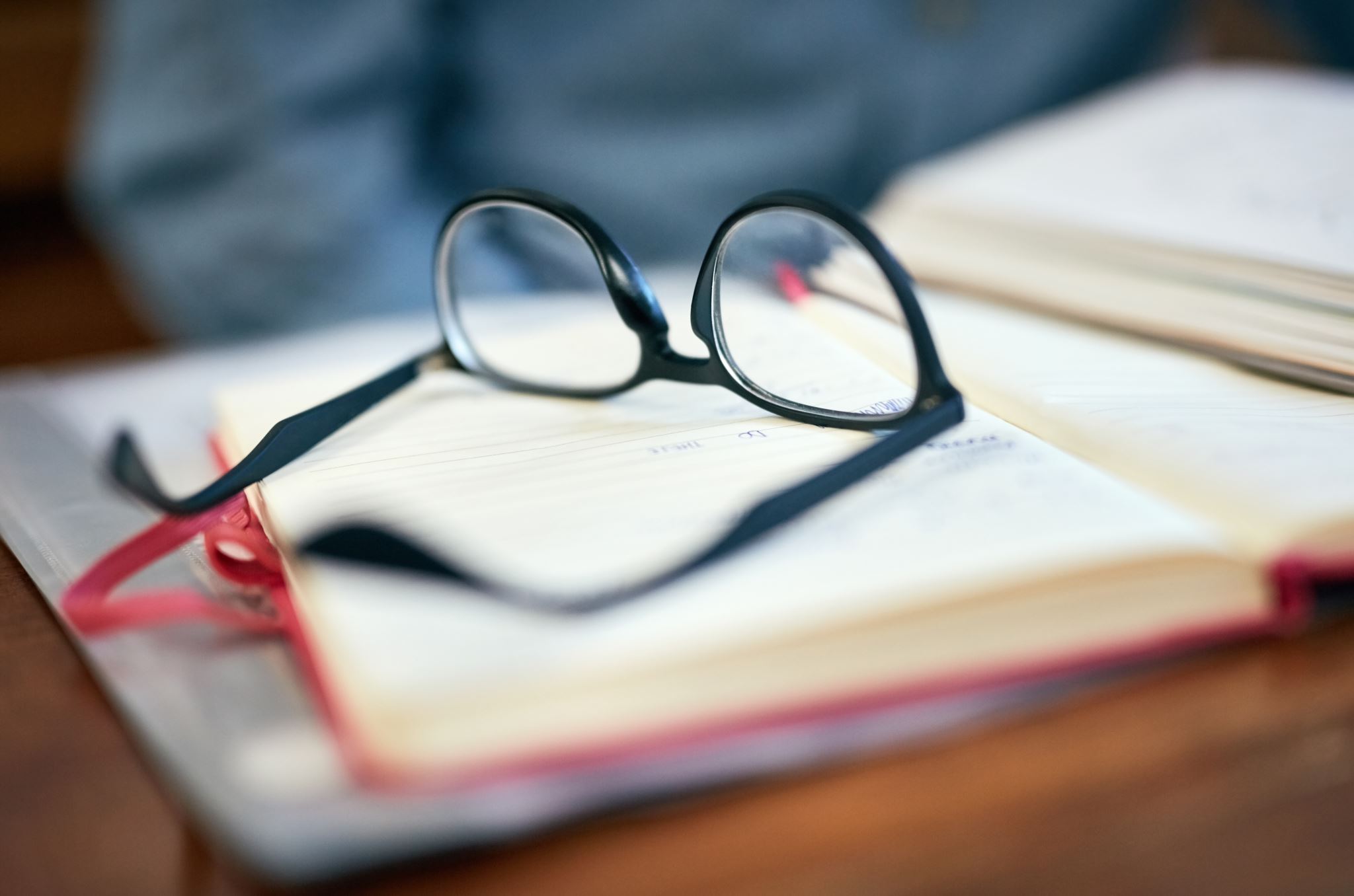 Akademik Personel;
Doçent: 1
Doktor Öğretim Üyesi: 5
Araştırma Görevlisi Doktor : 1
Araştırma Görevlisi: 5
Öğretim Görevlisi: 3
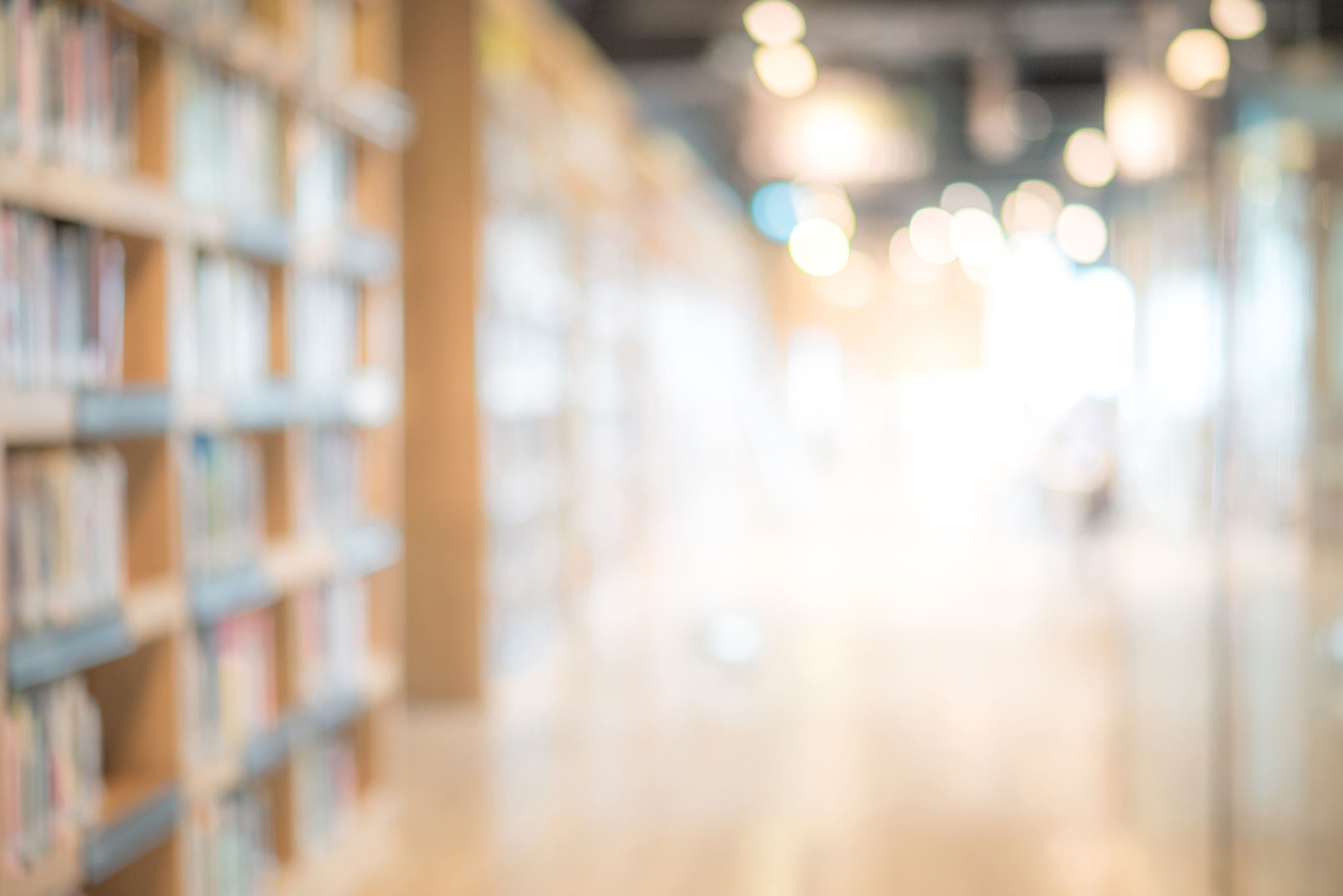 Yarı Zamanlı Öğretim Elemanları;
Kurum İçi: 1
Milli Eğitim Bakanlığı: 8
Açıktan Görevlendirme: 5
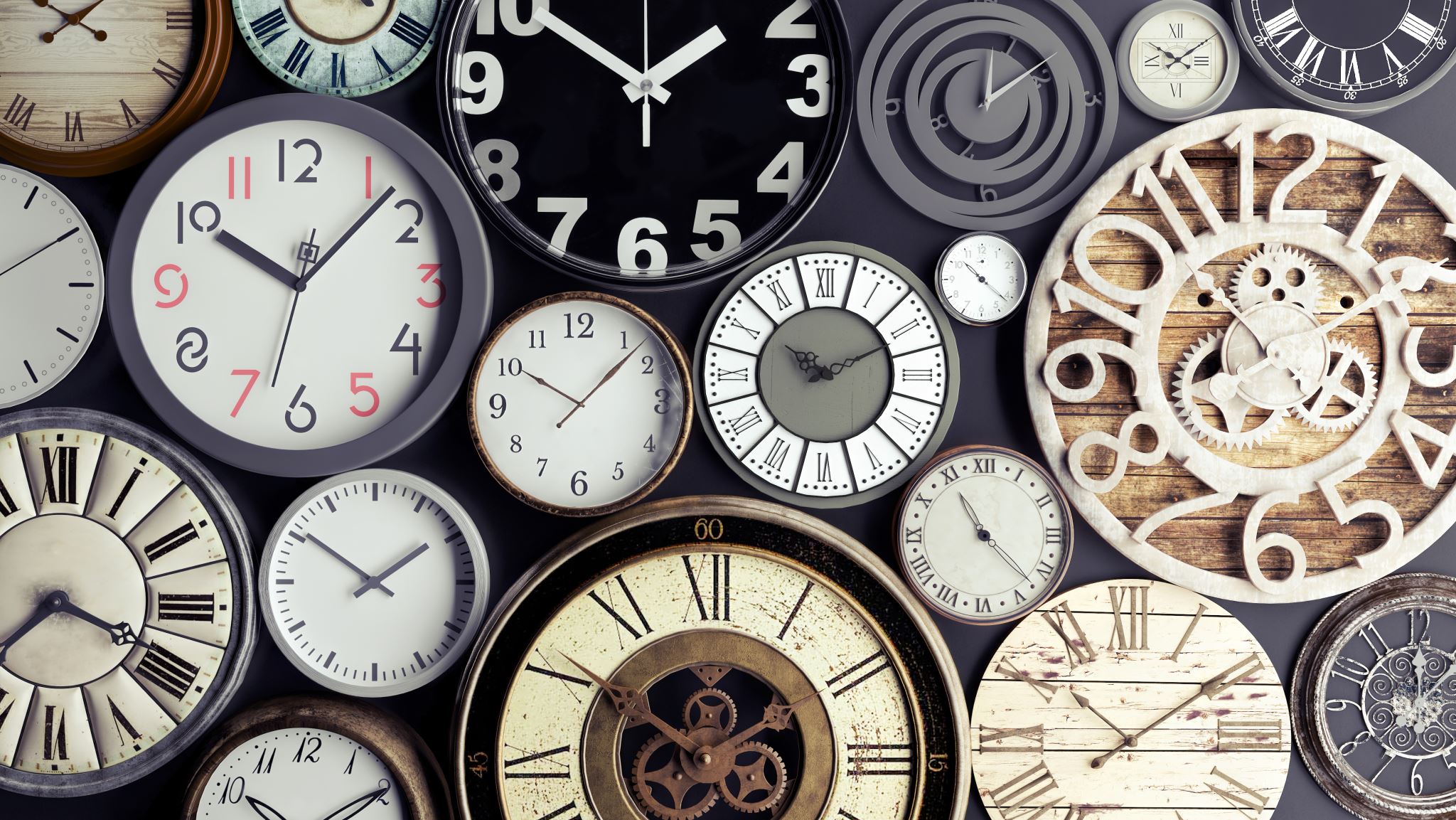 Ders Yükü Dağılımları;
Müzik: 175 / 463 saat
Türk Halk Müziği: 46/ 96 saat
Türk Sanat Müziği: 26/ 76 saat
Toplam: 247/ 635 saat
Akademik Faaliyetler
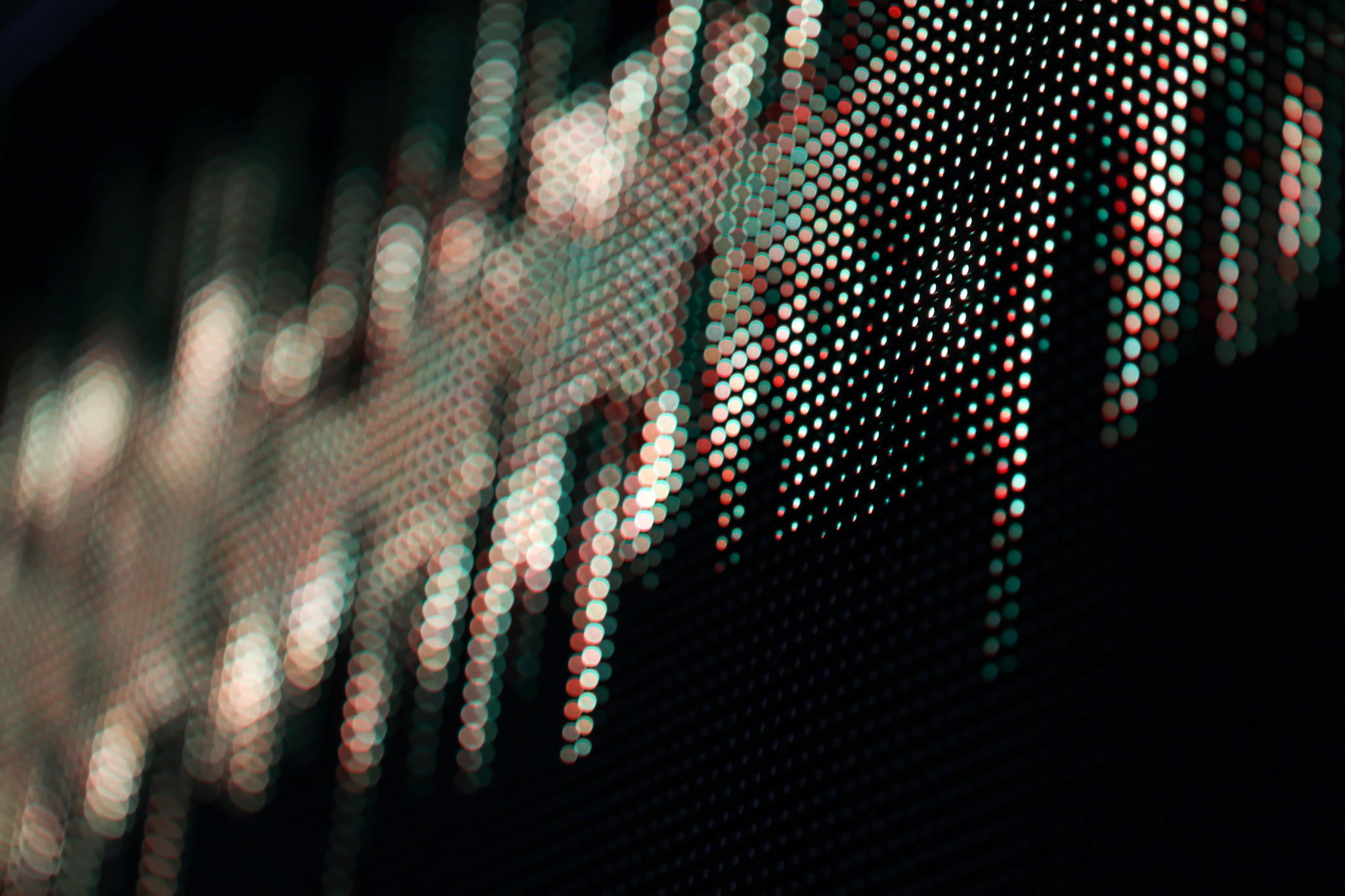 Sanatsal Faaliyetler
Ulusal/Uluslararası Konser: 20
Albüm:  2
Medya (Tv-Radyo):  1
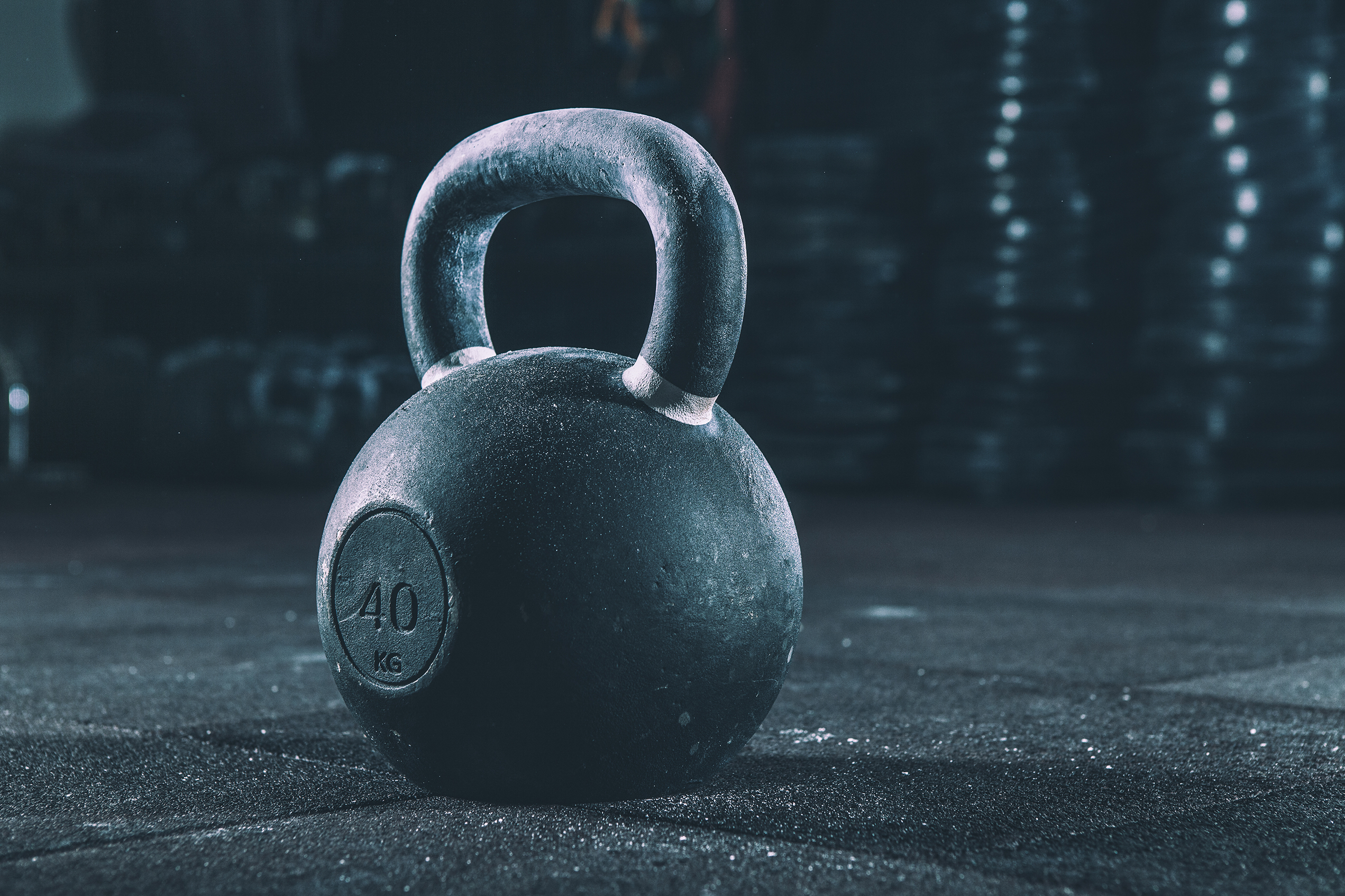 Güçlü Yönlerimiz;
Çalgı çeşitliliği,
Öğretim elemanlarının alan hakimiyeti,
Dinamizm, üretkenlik ve çalışkanlık,
Uyumlu çalışma ortamı,
İdari konulara hızlı ve pratik çözüm üretme,
Ders araç-gereçlerinin düzenli bakım ve onarımı
Ulusal ve Uluslararası alanda kabul gören sanatsal faaliyetlere katılım.
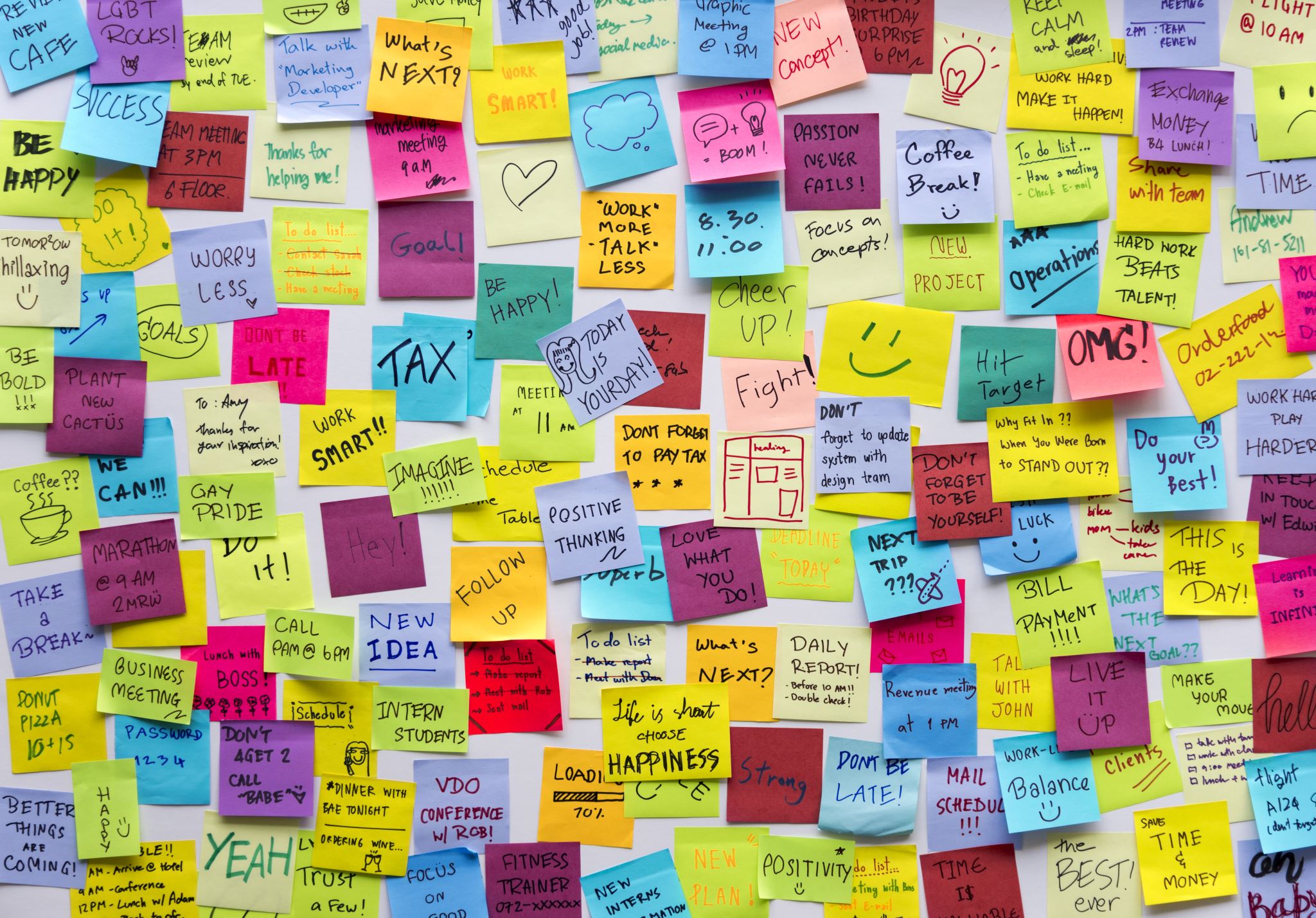 Zayıf Yönlerimiz;
Önemli branşlardaki öğretim elemanı eksikliği,
Akademik yayın sayısı,
Proje sayısı,
Müfredat,
Fiziki alan yetersizliği,
Kurum dışı mecburi görevlendirme ihtiyacı.